تحليل الدوال والتحويلات الهندسية عليها
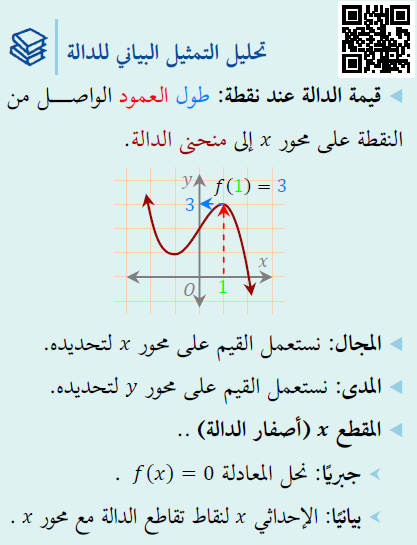 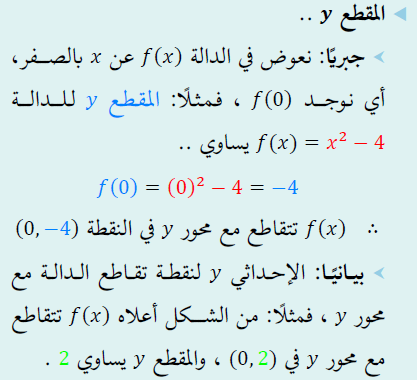 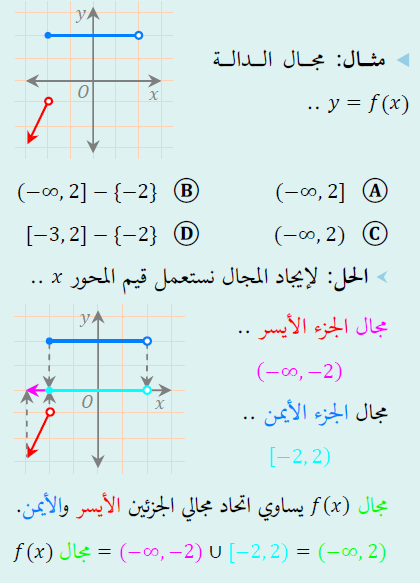 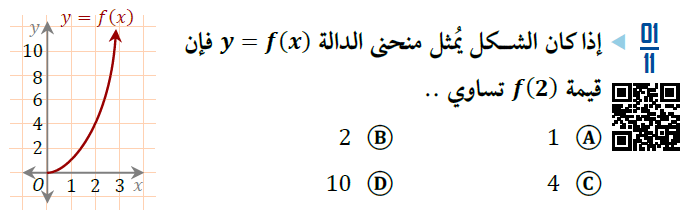 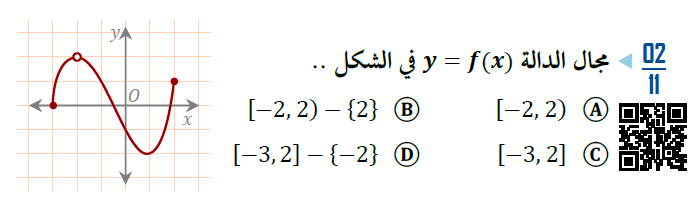 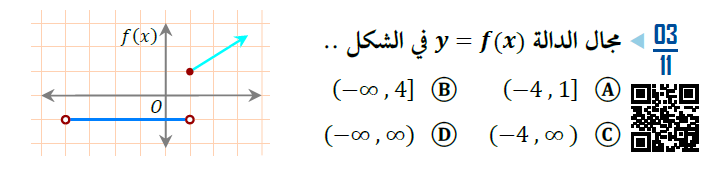 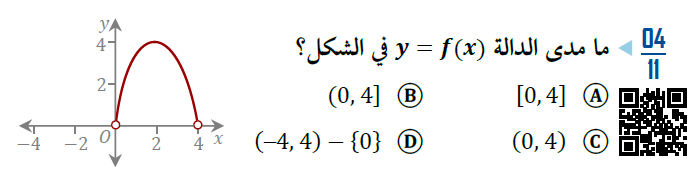 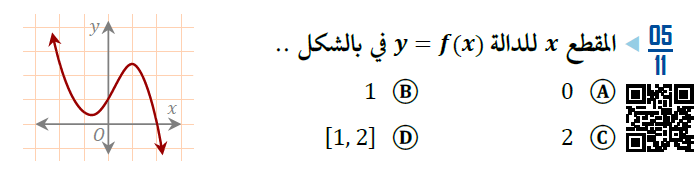 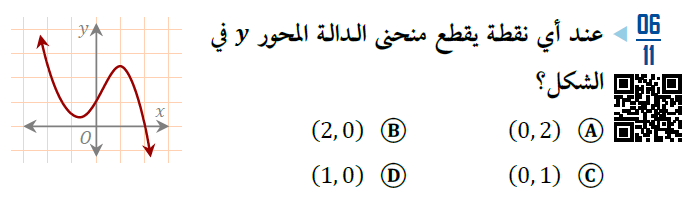 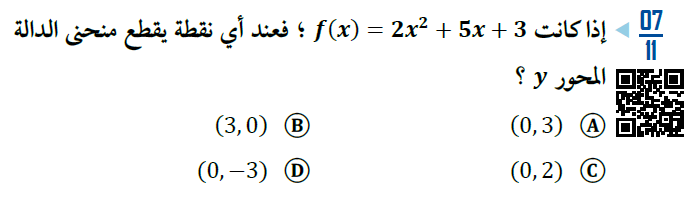 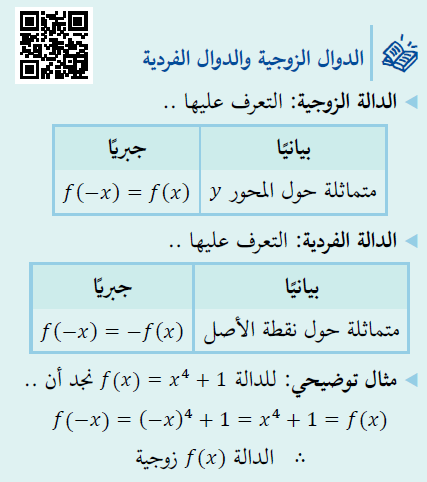 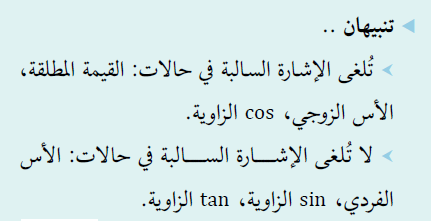 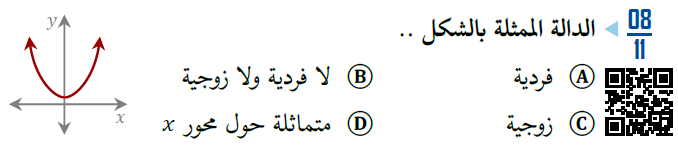 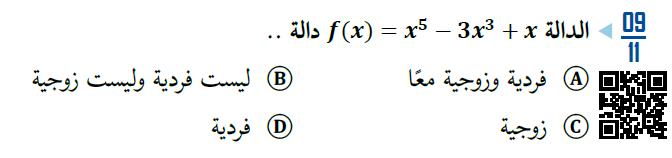 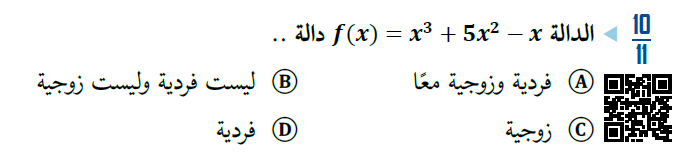 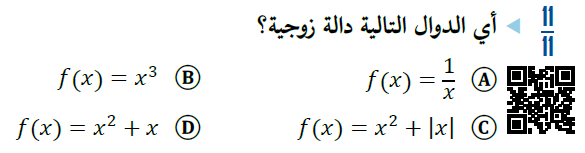 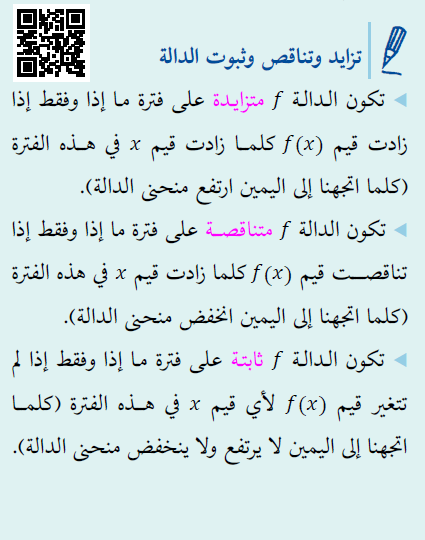 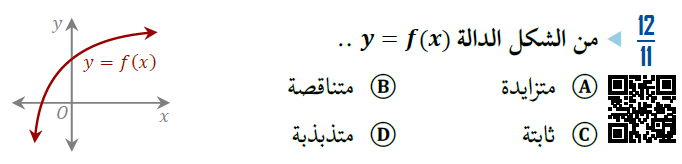 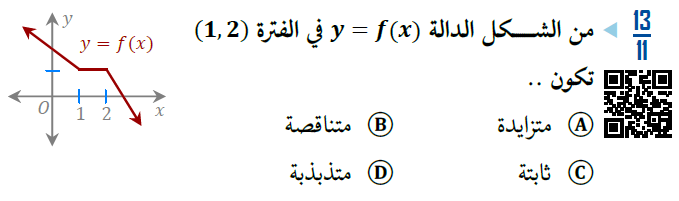 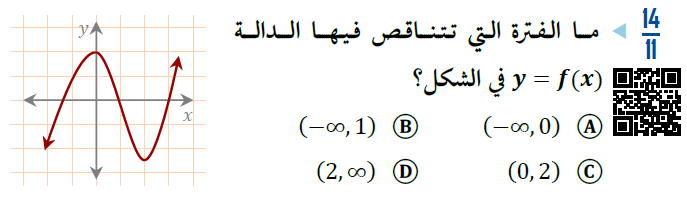 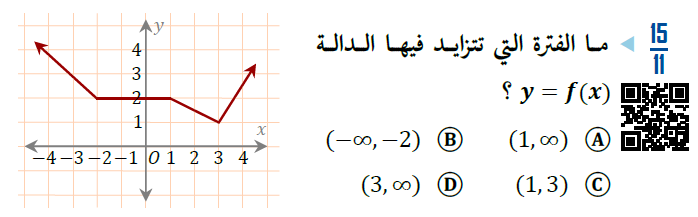 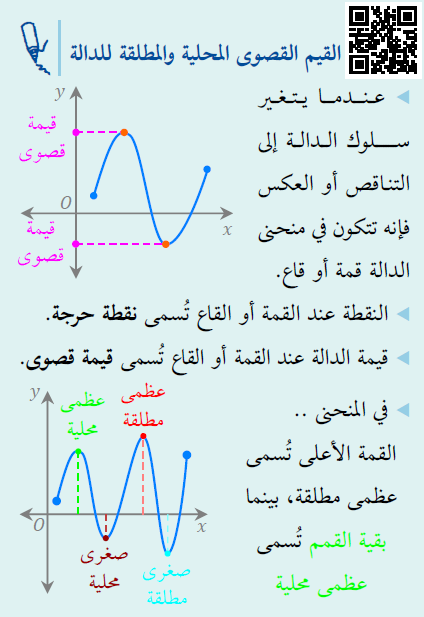 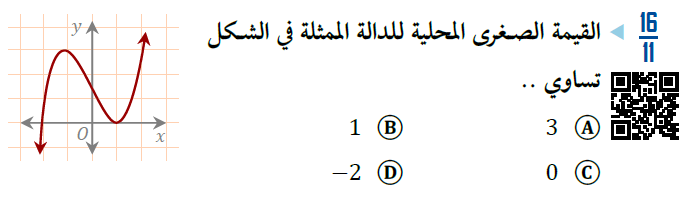 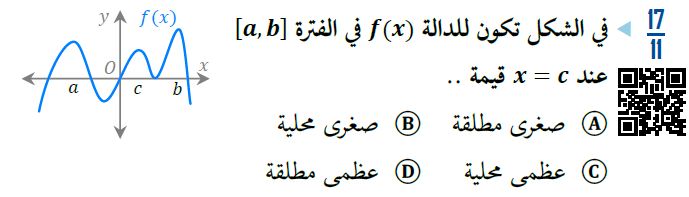 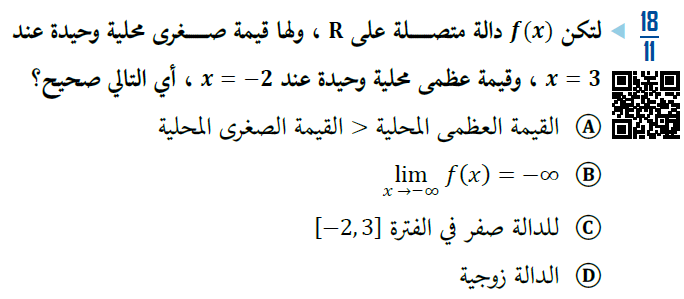 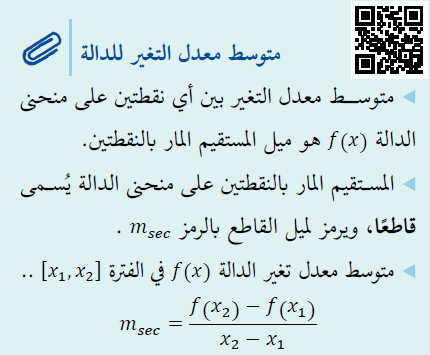 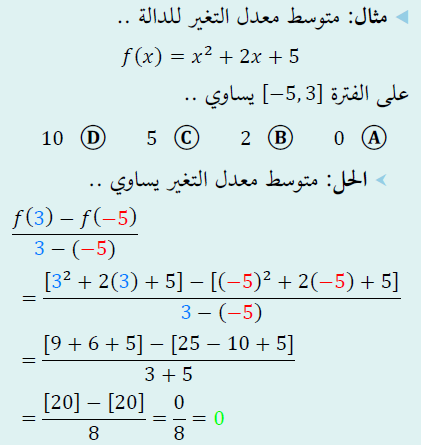 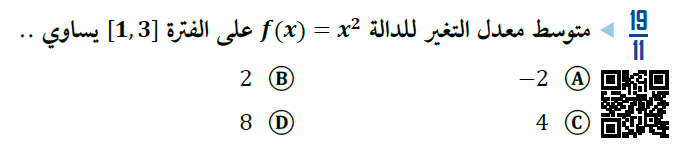 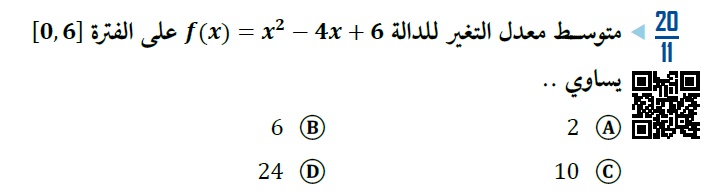 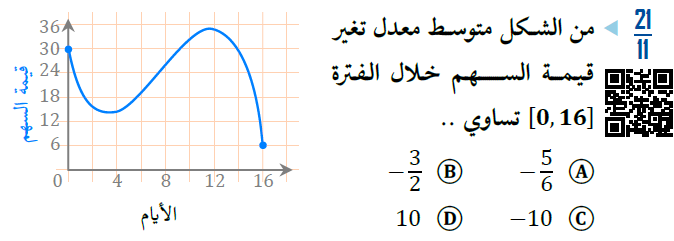 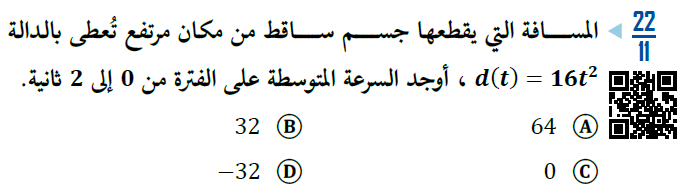 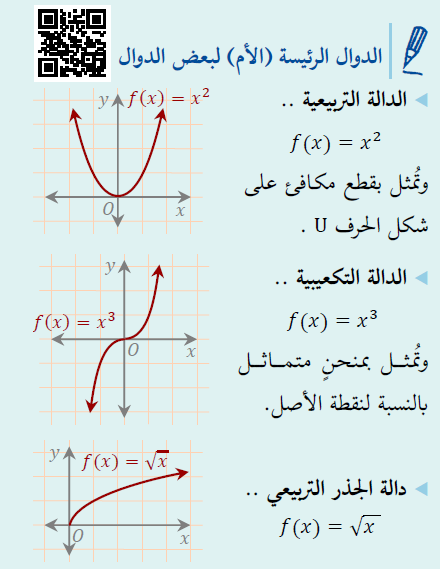 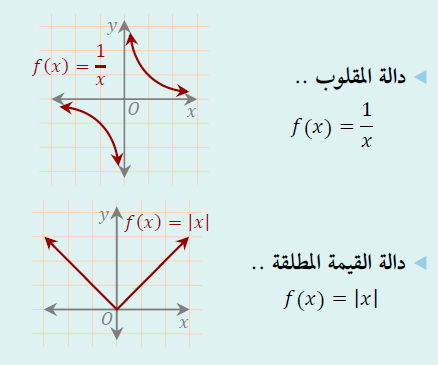 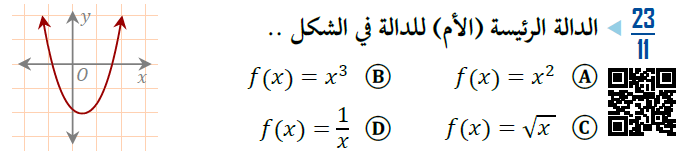 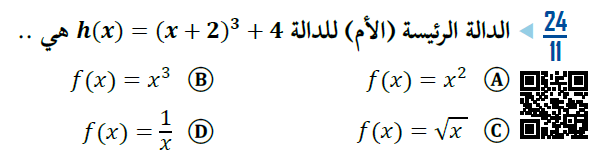 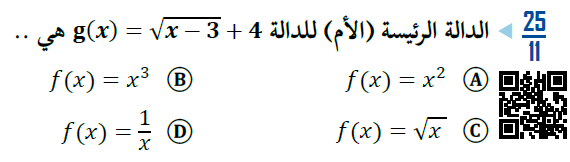 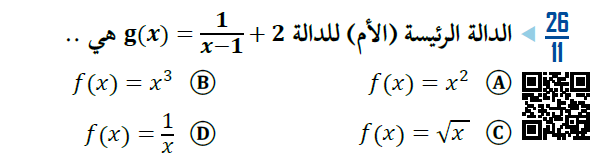 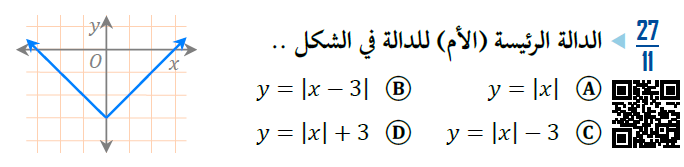 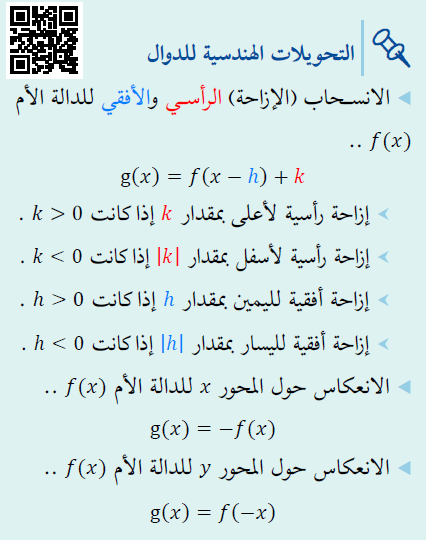 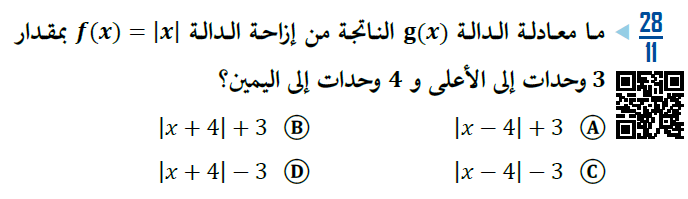 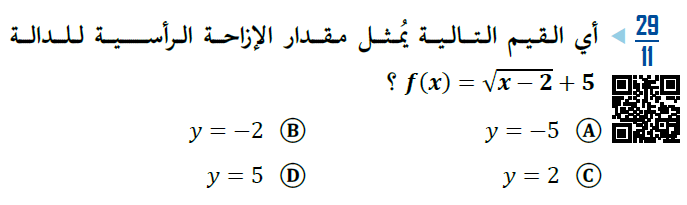 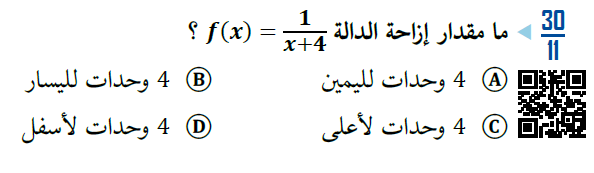 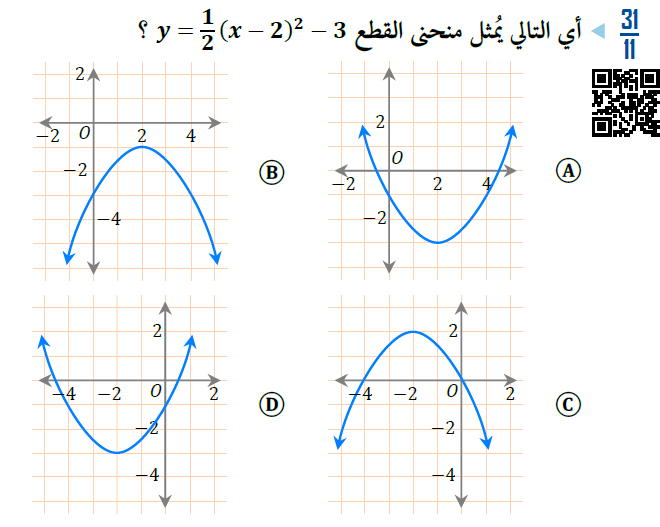 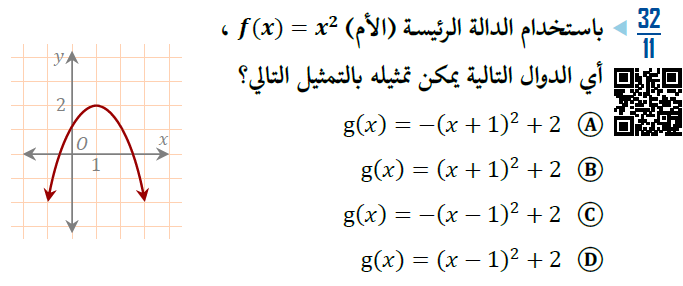 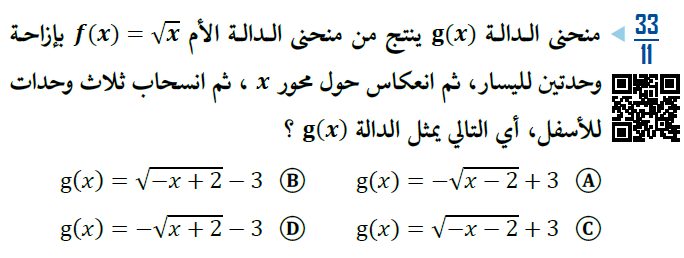 العلاقات والدوال (الأسية واللوغاريتمية)
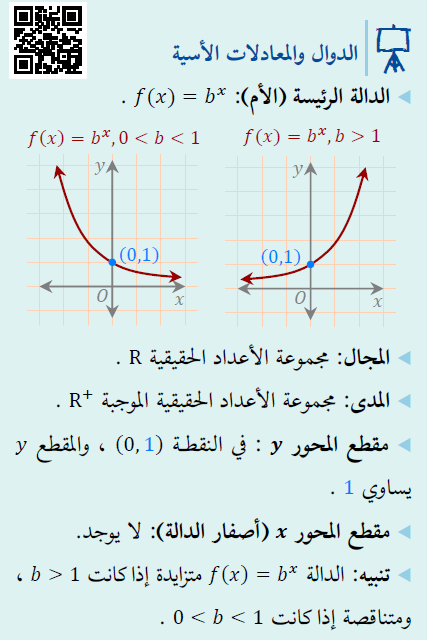 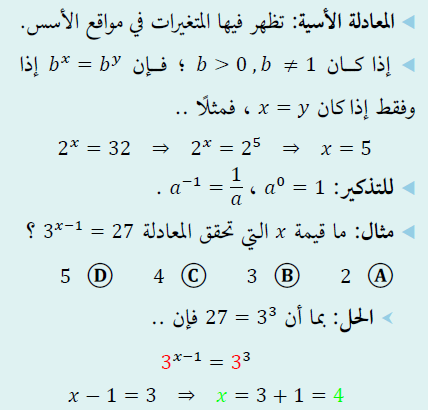 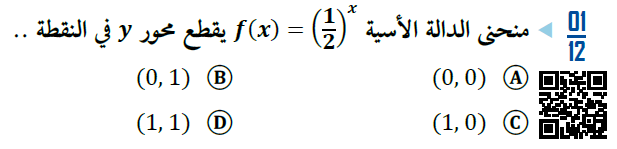 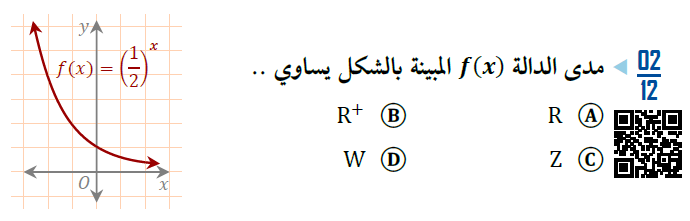 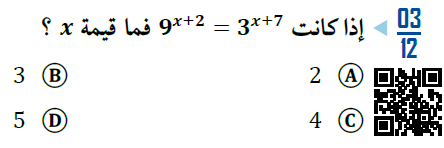 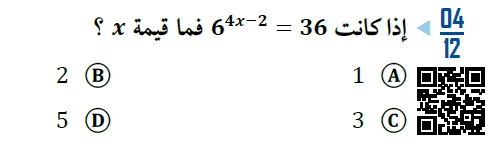 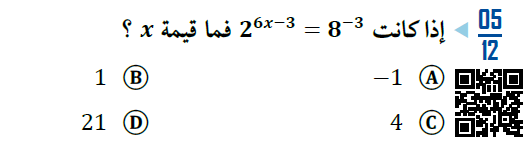 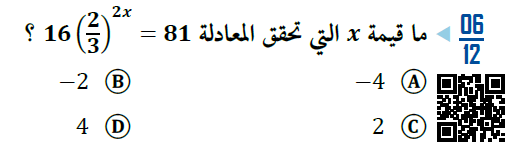 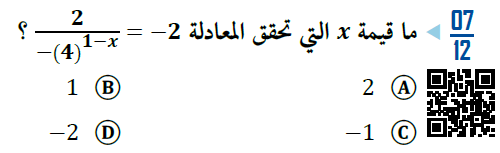 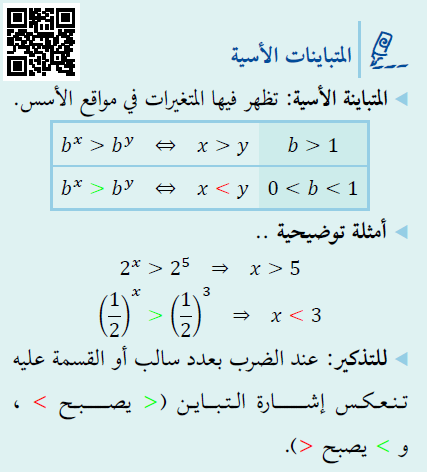 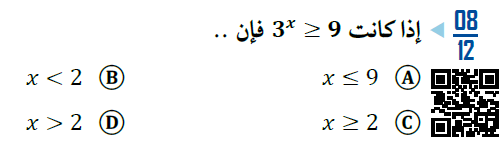 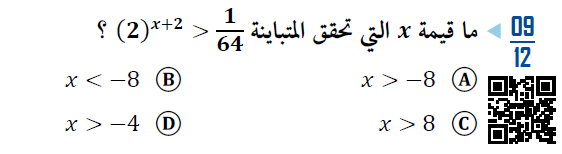 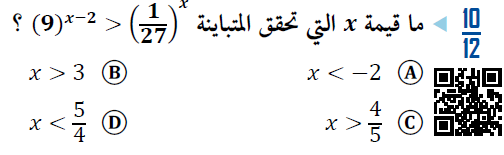 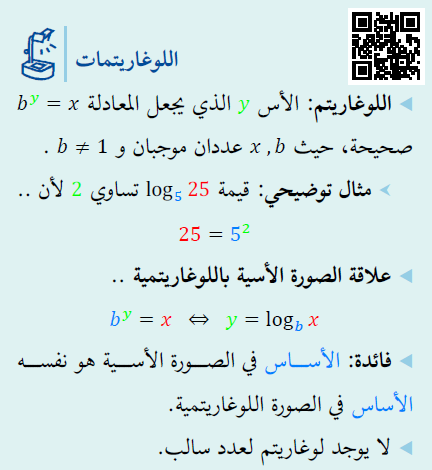 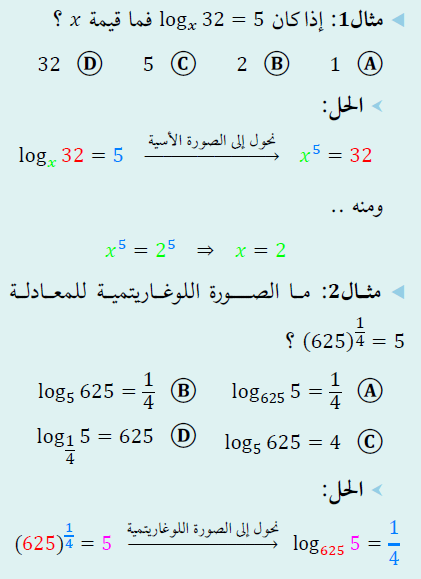 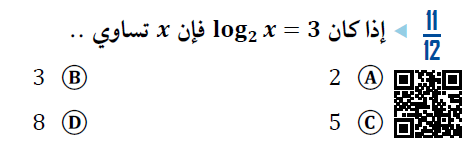 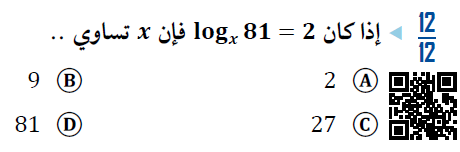 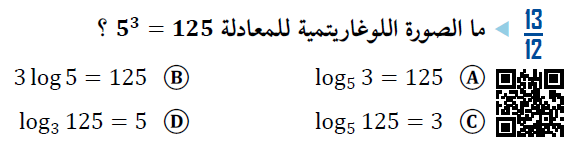 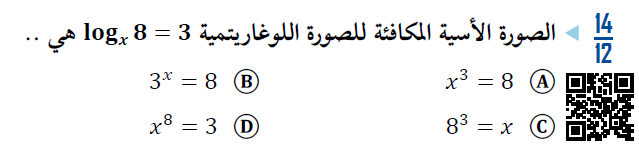 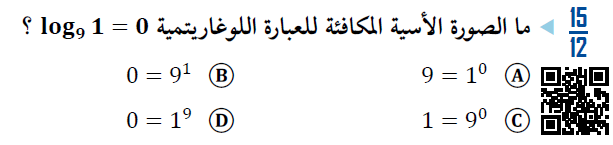 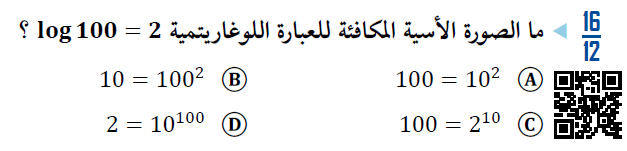 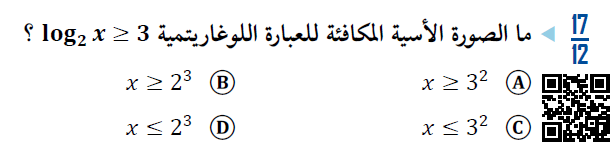 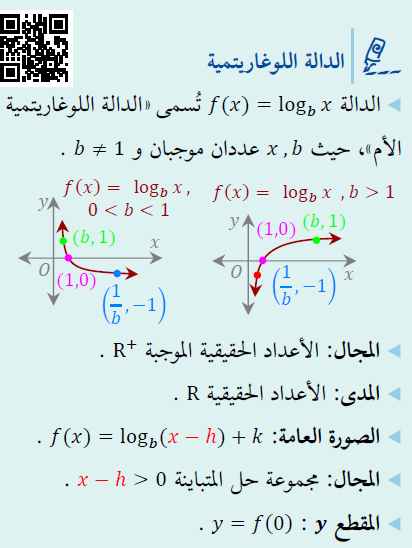 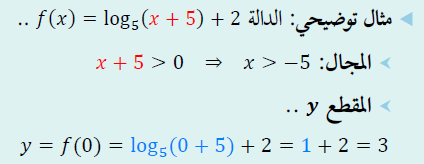 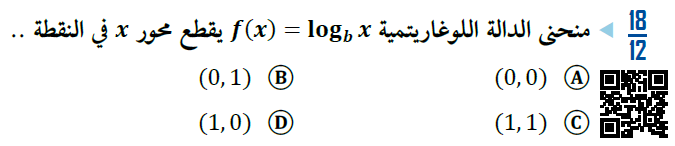 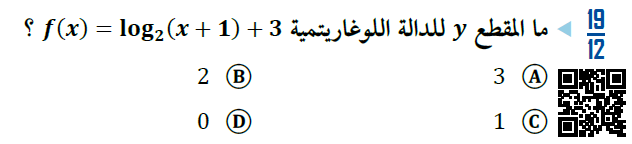 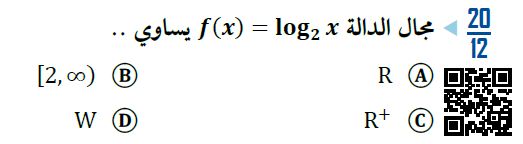 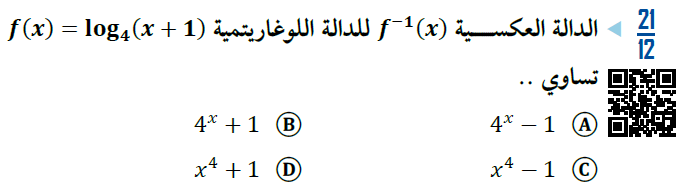 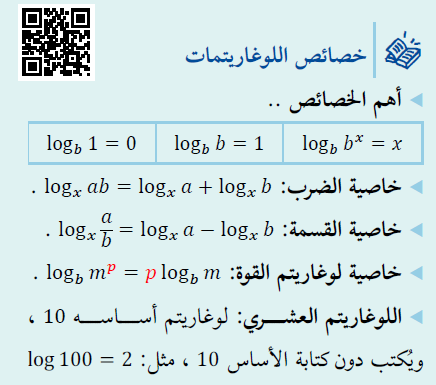 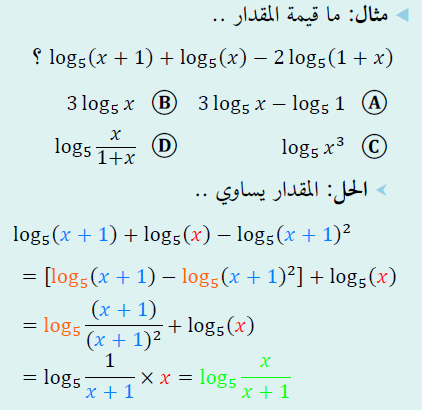 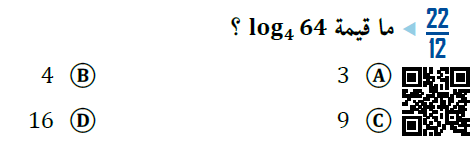 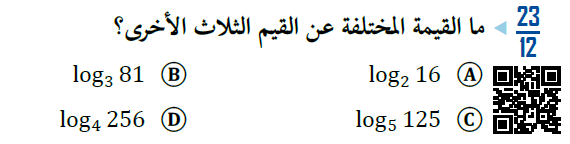 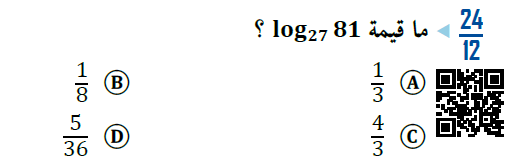 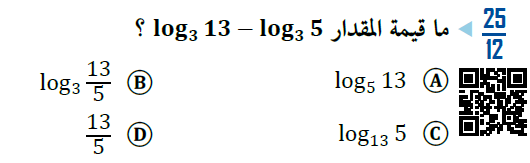 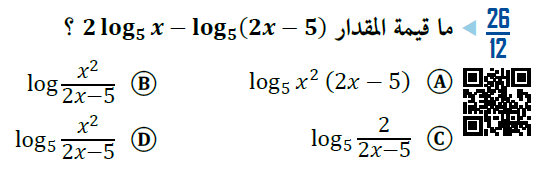 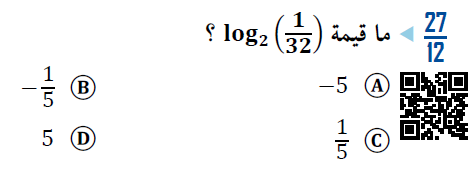 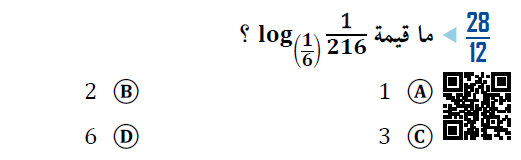 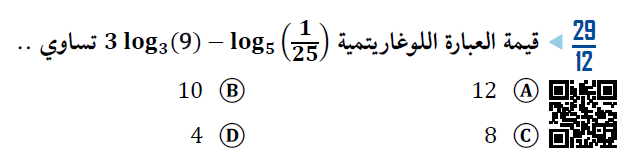 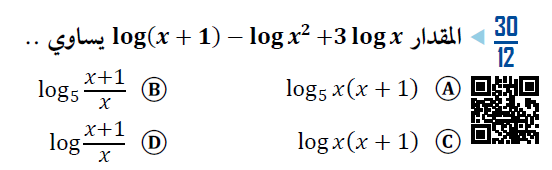 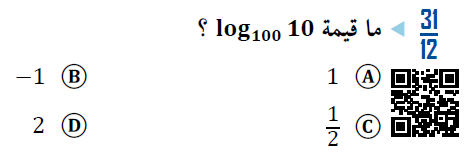 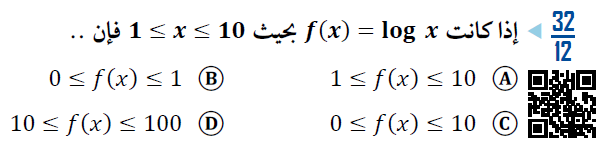 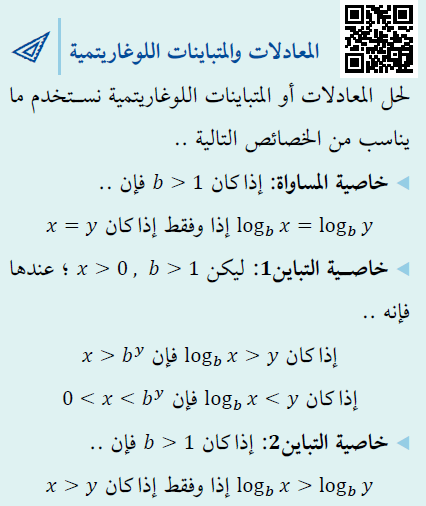 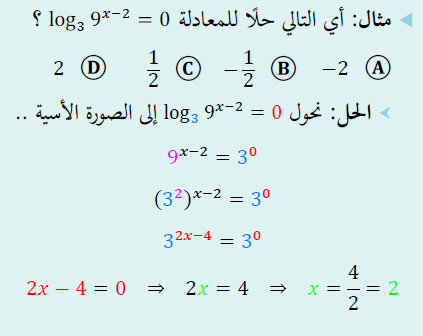 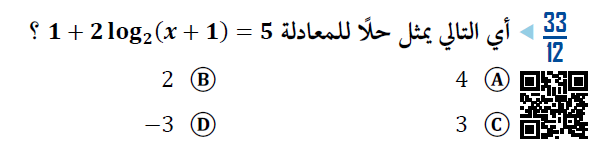 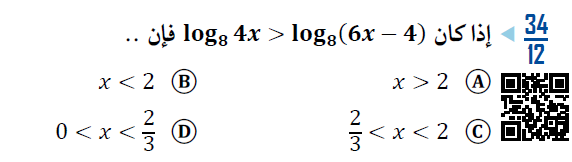 القطوع المخروطية
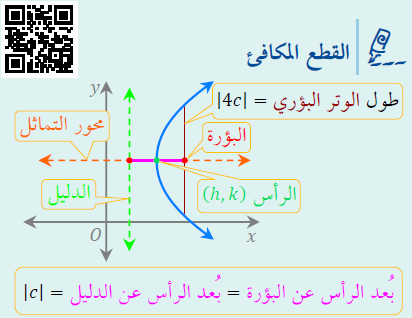 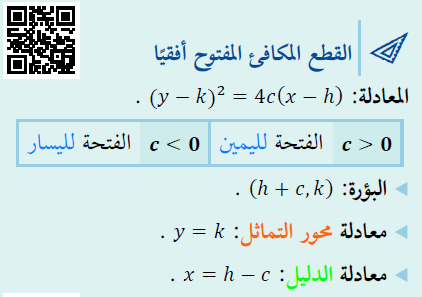 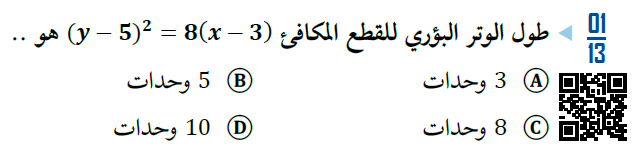 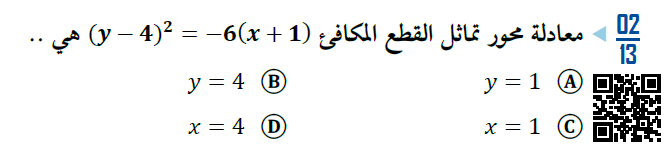 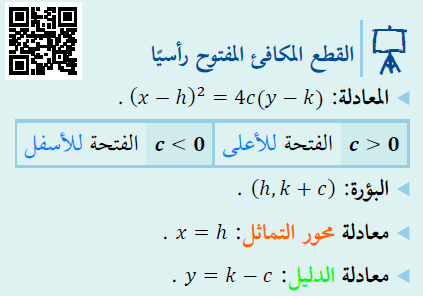 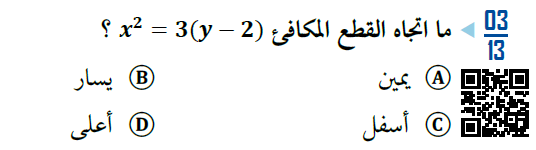 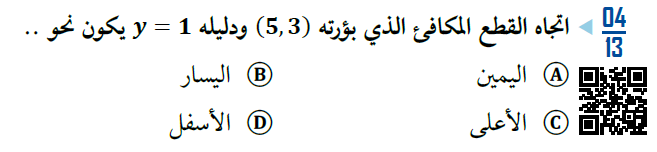 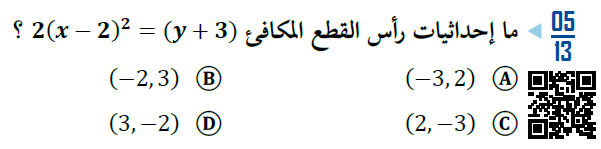 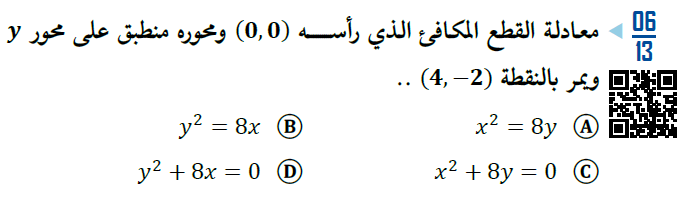 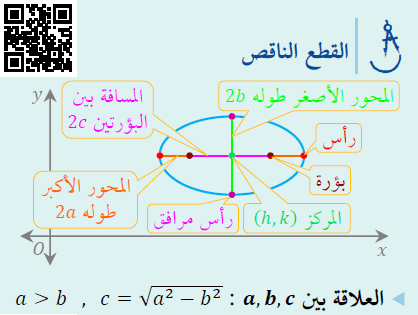 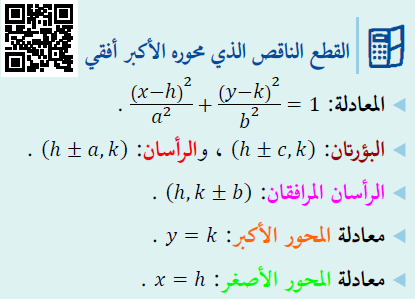 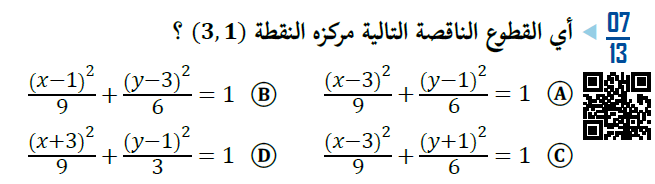 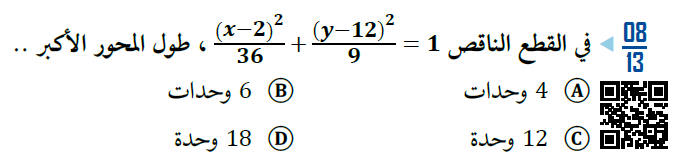 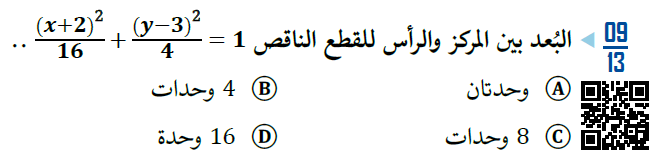 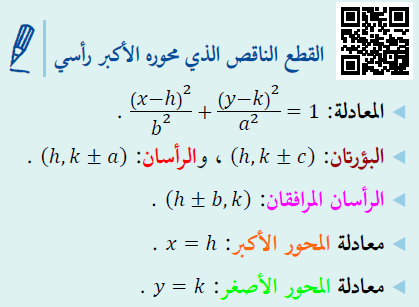 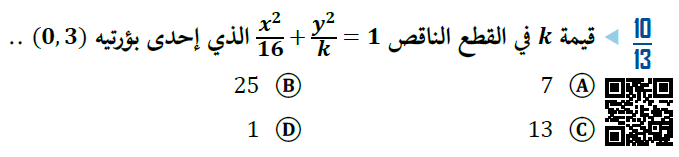 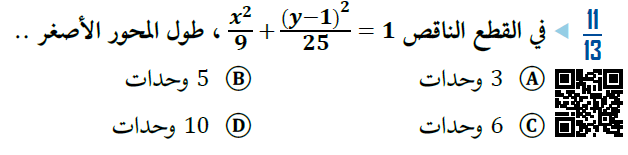 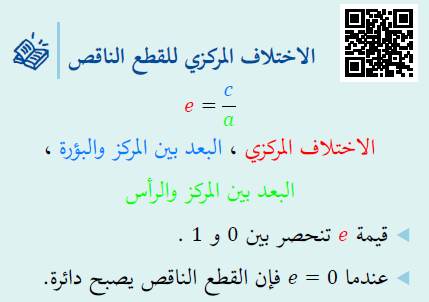 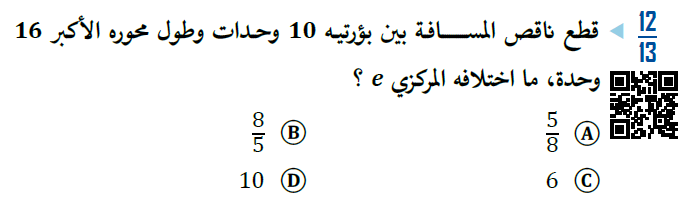 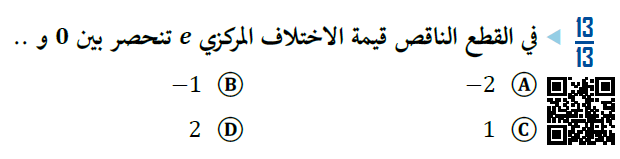 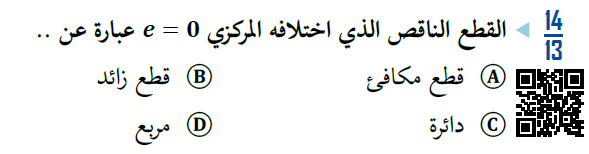 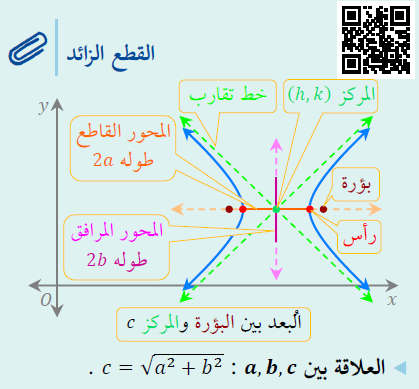 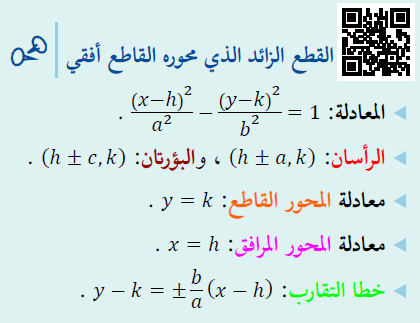 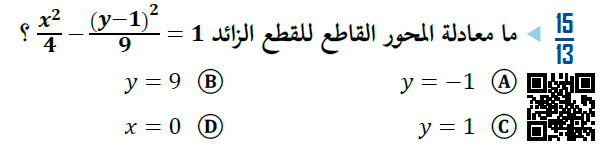 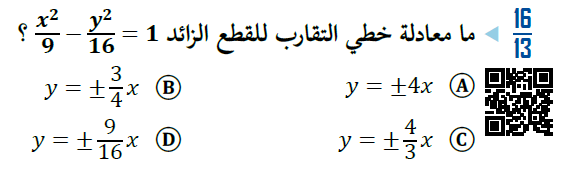 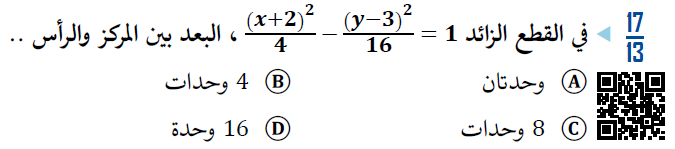 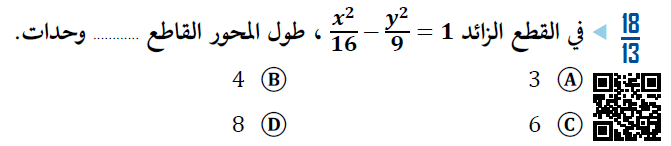 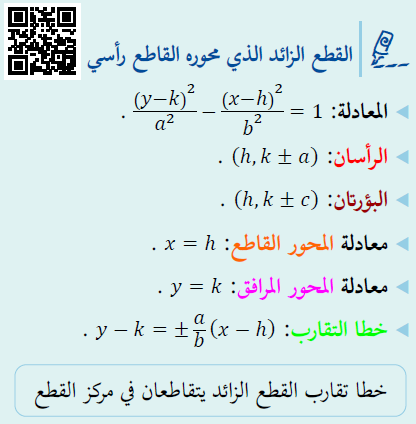 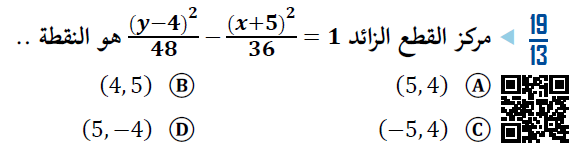 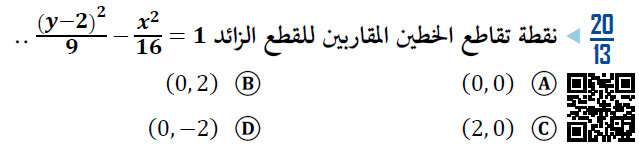 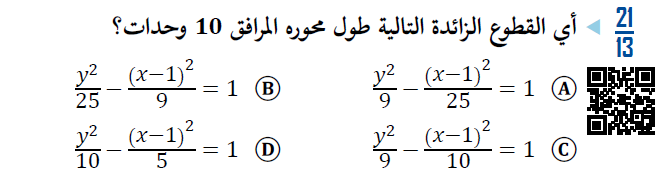 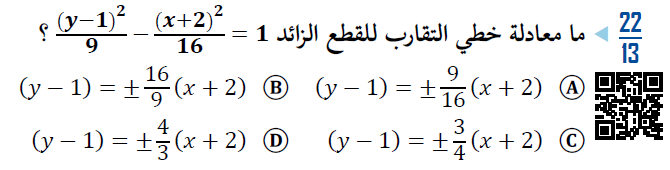 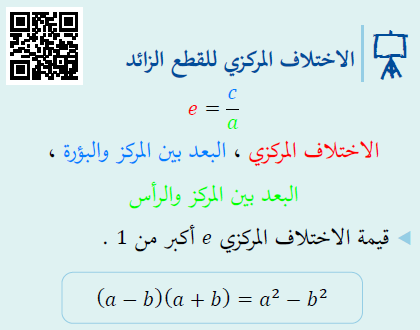 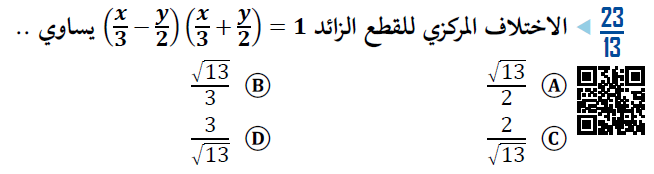 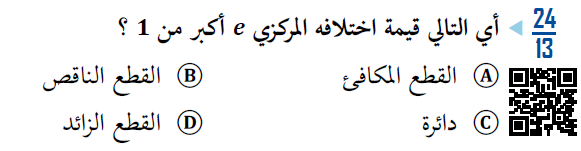 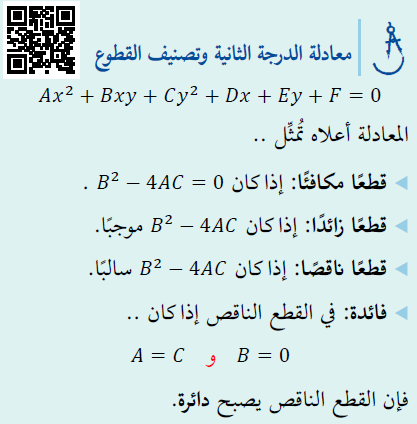 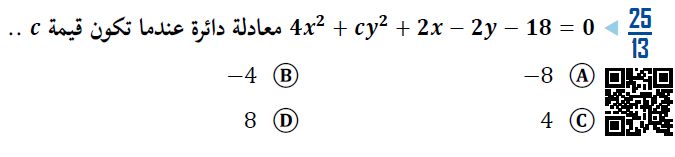